Microbial Risk Assessment and Mitigation Workshop:
towards a Quantitative HACCP Approach
Dubai February 23, 2012
Risk based targets as new tools for risk management
Moez SANAA
Opportunities for the Food Business operators
Risk based concept provides targets for the cost-effective design of FSM systems in individual businesses
Flexibility in combining the relative effects of control measures
Moving away from reliance on analytical testing (high operational costs) towards reliance on validation (increased cost of product development)  


Reduces barriers to international trade
Provide adequate documentation of compliance with ALOPs (or ALOP – derived targets) at different markets
Provides documentation of equivalence, despite diverging national legislation
Technically, equivalence to pasteurization does not exist !
Log reductions achieved by alternative treatments of milk:
Data provided by Claus Heggum
What we mean by equivalence?
Only option is to benchmark against QUANTIFIABLE OUTCOMES according to the principle of equivalence
Equivalence (Equusvalere= same value): Different means and measures that lead to the same result or outcome Equivalence in food safety formally recognized by:
•WTO in 1995 (SPS agreement)
•EU in 2002 (Food Law)
•Codex in 2003 (RM principles)
Achieving equivalent outcomes
Point of compliance
Point of Equivalence
Log CFU/ml
Desired outcome before sale
Time or steps in the process
MRM metrics definitions
Food Safety Objective:“The maximum frequency and/or concentration of a hazard in a food at the time of consumption that provides or contributes to the appropriate level of protection (ALOP)”
Performance Objective (PO):“The maximum frequency and/or concentration of a hazard in a food at a specified point in the food chain before the time of consumption that provides or contributes to an FSO or ALOP, as applicable”
Performance Criterion (PC):“The effect in frequency and/or concentration of a hazard in a food that must be achieved by the application on one or more control measures to provide or contribute to a PO or FSO”
Risk assessment workshop - Food Safety
27/05/2009
MRM metrics definitions
Process Criterion (PrcC):The processing conditions that must be met to achieve the PO/PC
Product Criterion (PrdC):The characteristic(s) of a food that must be maintained or achieved to achieve a PO/PC/FSO
Microbiological Criterion (MC):The level and/or frequency detected by a specified method and sampling plan that achieves the PO/PC
Risk assessment workshop - Food Safety
27/05/2009
FSO/PO/MC
Establishing a FSO or a PO is both a scientific and a societal decision
FSO is means of relating stringency of the entire farm-to-table system to public health outcomes
PO is the primary means of articulating the level of stringency to level of performance at a specified step in the food chain
MC is a means of verifying that a PO is being achieved
Risk assessment workshop - Food Safety
27/05/2009
Harvest
Transport
Reception
Step 1
Step 2
Step 3
Step 4
Step 5
Conditioning
Transport
Retailing
Storage
Preparation
Cooking
Consumption
ALOP
PrC
PC
Control measures
PO3
PC
PrC
Control measures
Microbial Criteria
Control measures
PdC
PC
PO2
PO1
PrC
PC
Control measures
FSO
Food Safety Objective
Performance Objective
Performance Criterion
Process Criterion
Product Criterion
9
Available frameworks
Quantitative risk assessment (QRA)
Governmental task 
Intended to support of generally targeted risk management decisions (e.g. mitigation through law)
Modeled scenarios much broader than one food from one manufacturer (i.e. enormous variation)
Quantitative hazard analyses within the HACCP context
Food business task
Intended to document safety of a “plant/product/intended use” combination
Modeled scenarios specific to each plant & process line (i.e. variation is limited and often well-known)
Quicker & less costly than QRA
Traditional HACCP approach
Implemented in many food businesses as a QA system and not as a risk-based management system
The flow diagram provides the structure for the hazard analysis
”Hazard” is understood as ”something that can go wrong”(e.g. “microbial growth”, “post contamination”)
Focus is on whether the CCPs are in control
The CCPs are often identified among those control measures that were in place beforehand
Traditional HACCP systems tend to be focused on avoiding unlucky accident in the operation of processing steps
What is needed?
A shift in focus:
Hazards as agents  - not as mishaps
Control of the hazard levels – not of the control measures
Hazards to be considered individually – not as a group(s)
Each batch has it’s own unique food chain

Quantitative food safety outcomes (max hazard levels)

Tools and data that enable the FBO to document  confidence in the manner each hazard is controlled from farm to fork.
Wher we are kno?
The risk-based metrics (FSO, PO and PC) are ready for operational implementation
ISO 22000 provides a HACCP framework that fits better than the Codex framework
Codex provides the necessary guidelines on validation
Governments and industry still struggle with the concept
It is significantly different from traditional approaches
It is difficult to communicate
Implementation requires new scientific knowledge, new software-based tools and additional skills
BUT:
Knowledge, tools & skills do already exist to allow different companies to start utilizing the opportunities in practice
Growing awareness of the benefits (increased reliability, cost-reduction and operational freedom) will drive developments
The metric-Driven hazrad analysis
1. Prelimineray Steps
PRPs
2. Hazards Identification
POs for end products
3. Hazards Assessment
4. Selection of control measures
5. Metrics for the control  measures
(PCs) and additional (POs)
6. Validation of control measure combination
7. PrCs and PdCs for the measures
8. Control of control measures and system verification
Selection of control measuresOutcome from the hazrad analysis
If higher than the PO
If lower than the PO
Reduction of levels is needed
Room for less stringent control
Alternatives, for instance:

Lower initial levels in raw materials and/or ingredients
Reduced contamination (improved PRPs)
Reduced time and/or temperature at storage steps and/or shelf life
Permits, for instance:

Raw materials and/or ingredients with higher levels
Less stringent PRPs
Increased time and/or temperature at storage steps and/or shelf life
The metric-Driven hazrad analysis
1. Prelimineray Steps
PRPs
2. Hazards Identification
POs for end products
3. Hazards Assessment
4. Selection of control measures
5. Metrics for the control  measures
(PCs) and additional (POs)
6. Validation of control measure combination
7. PrCs and PdCs for the measures
8. Control of control measures and system verification
Establishing metrics for the control measures
PCs for essential control measures
Processing steps necessary for making the product, and during which hazard levels change significantly 
Microbiocidical step(s) that can achieve the required reduction
Additional POs
Raw materials
Ingredients
Validation of the capability to deliver the Pos for end products 
Literature reviews	
Regulations
Challenges studies
Statistical analysis of data obtained during normal operation 
Predictive modeling
Corresponding process criteria and/or product criteria
Literature reviews	
Regulations
Challenges studies
Predictive modeling
Major application
Demonstration of compliance with micro criteria without doing analytical testing
Determination of (safety) shelf life
Comparison of the relative effect of two/more control measures
Implementation of new technology
Designing the control systems and documenting safety of raw milk cheese
Ranking pathogens to identify which are the most decisive for the safety of the food
Design of the entire hazard control system for key hazards
Determining the need for microbiocidal treatments 
Determining the extent of acceptable growth at specific steps
Establishing acceptance criteria for incoming materials
Optimizing means and frequency of verification activities
Example
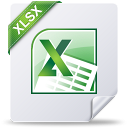